Unidad 01 ¡Que aproveche!
Contenido:
Las expresiones con tener
Los números
Los pronombres personales usted/ustedes
Los adjetivos de nacionalidad
1. Las expresiones con tener
¡Practicamos!
Spend a few minutes revising the verb tener.
Then test each other in pairs. How well do you both know the verb?
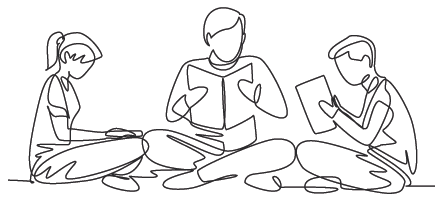 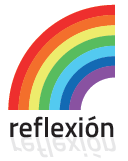 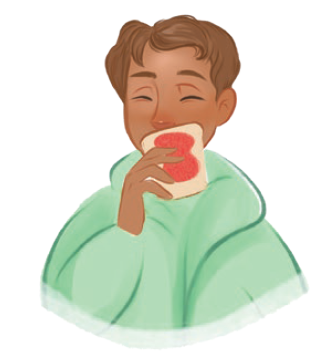 Relaciona las expresiones en español con sus equivalentes en inglés
a. To be cold
1. Tener calor
c.
1.
a.
b. To be thirsty
2. Tener frío
2.
d.
c. To be hot
3. Tener suerte
3.
d. To be lucky
4. Tener hambre
e.
4.
b.
e. To be hungry
5. Tener sed
5.
Relaciona las expresiones en español con sus equivalentes en inglés
f. To be in a hurry
6. Tener razón
j.
6.
g.
g. To be afraid
7. Tener miedo
7.
h.
h. To be sleepy
8. Tener sueño
8.
i. To be successful
9. Tener prisa
f.
9.
i.
j. To be right
10. Tener éxito
10.
¡Practicamos!
¿Qué significa estas frases?
Pablo isn’t hungry.
1. Pablo no tiene hambre.
We are thirsty.
2. Tenemos sed.
I am right.
3. Tengo razón.
They are in a hurry.
4. Tienen prisa.
Are you cold?
5. ¿Tienes frío?
¡Practicamos!
¿Qué significa estas frases?
Rafa is hot.
6. Rafa tiene calor.
You (pl.) are lucky.
7. Tenéis suerte.
I am afraid.
8. Tengo miedo.
We are sleepy.
9. Tenemos sueño.
They are successful.
10. Tienen éxito.
¡Practicamos!
Expresa lo siguiente en español.
Tienen calor.
1. They are hot.
Tenemos éxito.
2. We are successful.
Tiene razón.
3. She is right.
Tienes frío.
4. You are cold.
Las chicas tienen prisa.
5. The girls are in a hurry.
¡Practicamos!
Expresa lo siguiente en español.
María tiene sueño.
6. María is sleepy.
Tiene mucha suerte.
7. She is very lucky.
Los niños tienen sed.
8. The children are thirsty.
Tiene miedo.
9. He is afraid.
¿Tienes hambre?
10. Are you hungry?
2. Los números
Repaso: Los números del 0 al 100
Expresa los siguientes números en cifras.
94
1. noventa y cuatro
33
2. treinta y tres
18
3. dieciocho
24
4. veinticuatro
47
5. cuarenta y siete
Repaso: Los números del 0 al 100
Expresa los siguientes números en cifras:
66
6. sesenta y seis
82
7. ochenta y dos
55
8. cincuenta y cinco
78
9. setenta y ocho
9
10. nueve
¡Practicamos!
Expresa lo siguiente en español.
cuarenta y dos
1. 42
once
2. 11
veintinueve
3. 29
treinta
4. 30
cien
5. 100
¡Practicamos!
Expresa lo siguiente en español.
cuarenta y nueve
6. 49
cincuenta y seis
7. 56
diecisiete
8. 17
ochenta y ocho
9. 88
noventa y cuatro
10. 94
Los números del 200 al 900
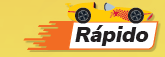 Let’s spend one minute learning these numbers.
200
doscientos/as
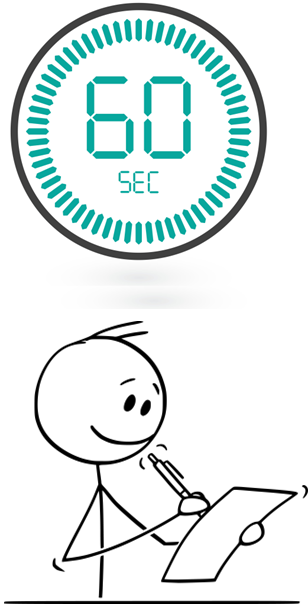 300
trescientos/as
400
cuatrocientos/as
500
quinientos/as
seiscientos/as
600
700
800
900
¡Practicamos!
Expresa lo siguiente en inglés.
400 pens
1.cuatrocientos bolígrafos
600 apples
2. seiscientas manzanas
800 books
3. ochocientos libros
200 girls
4. doscientas chicas
700 buildings
5. setecientos edificios
¡Practicamos!
Expresa lo siguiente en español.
novecientos setenta y seis perros
1. 976 dogs
trescientas veintidós sillas
2. 322 chairs
cuatrocientos cincuenta lápices
3. 450 pencils
trescientos veintinueve chicos
4. 329 boys
ochocientos cuarenta gatos
5. 840 cats
¡Practicamos!
Expresa lo siguiente en español.
setecientos setenta y siete coches
6. 777 cars
novecientas sesenta y tres casas
7. 963 houses
quinientos/as alumnos/as
8. 500 students
seiscientas treinta y nueve estrellas
9. 639 stars
doscientas cincuenta mesas
10. 250 tables
3. Los pronombres personales usted /ustedes
¡Practicamos!
There are four ways of saying you in Spanish. Can you remember all four?
tú
2.  vosotros/as
3.  usted
4.  ustedes
¡Practicamos!
Can you remember what each one means?
Tú
You (sing.)
2.  Vosotros/as
You (pl.)
3.  Usted
You (sing. polite)
4.  Ustedes
You (pl. polite)
Situaciones formales
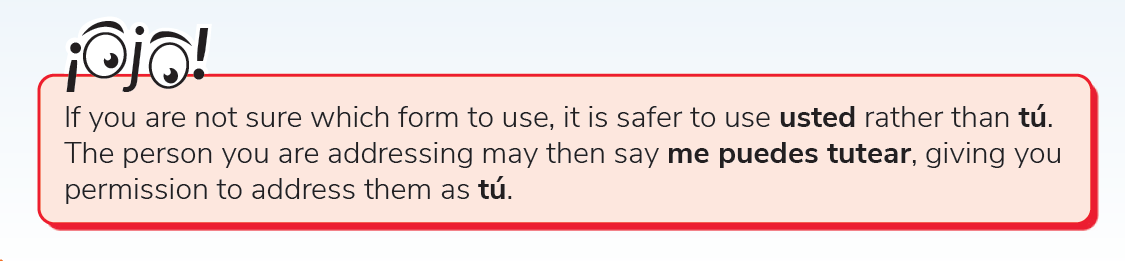 ¡Practicamos!
Consider the following situations and decide which word to use for ‘you’ in each case:
Usted
When talking to your school principal.
Tú
b.  When talking to your mother
Tú
c.  When talking to your best friend
d.  When talking to the receptionist in the doctor’s surgery
Usted
e. When talking to your brothers
Vosotros
f.  When talking to a group of strangers for directions
Ustedes
4. Los adjetivos de nacionalidad
Adjectives to describe nationality
Adjectives of nationality
Adjectives in Spanish must agree in gender and number with the noun they are describing. 
Adjectives of nationality follow slightly different rules for agreement.
When adjectives of nationality end in -o or -e, they follow the same rules as other adjectives that end in -o or -e.  
Do you remember what they are?
Adjectives of nationality
mexicanas
mexicano
mexicana
mexicanos
estadounidenses
estadounidense
estadounidenses
estadounidense
Adjectives of nationality
Adjectives of nationality that end in a consonant have different rules to other adjectives that end in a consonant.  
They have four forms instead of two.
españolas
español
española
españoles
franceses
francés
francesas
francesa
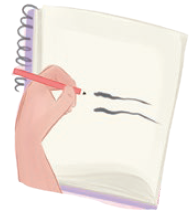 ¡Practicamos!
Expresa lo siguiente en español:
irlandesas
irlandés
irlandesa
irlandeses
ingleses
inglés
inglesas
inglesa
italianos
italiano
italianas
italiana
escoceses
escocés
escocesas
escocesa
portugueses
portugués
portuguesas
portuguesa
Reflexión
How well do you know the grammar from Unit 1?
Choose the heart that best describes how well you know it.
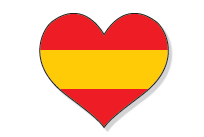 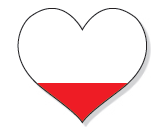 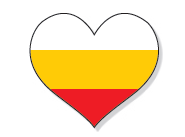 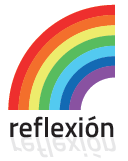 ¡Muchas gracias!
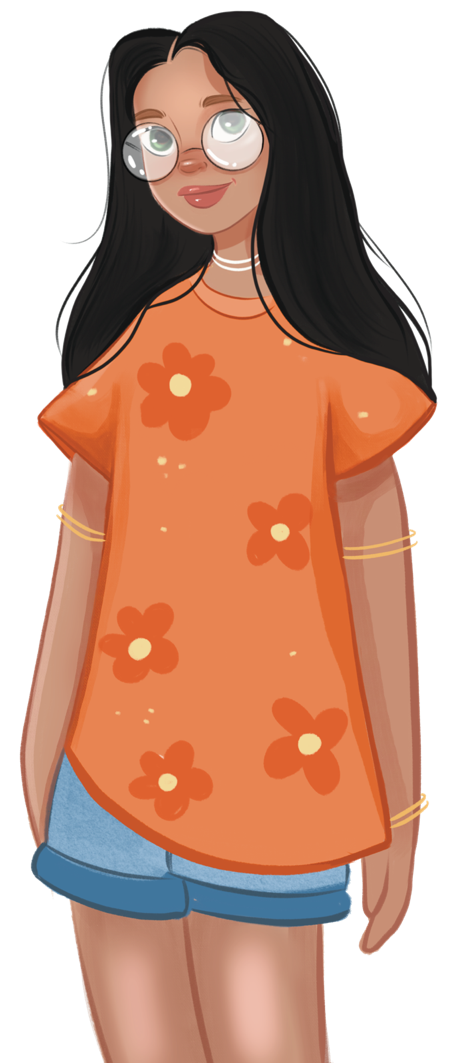 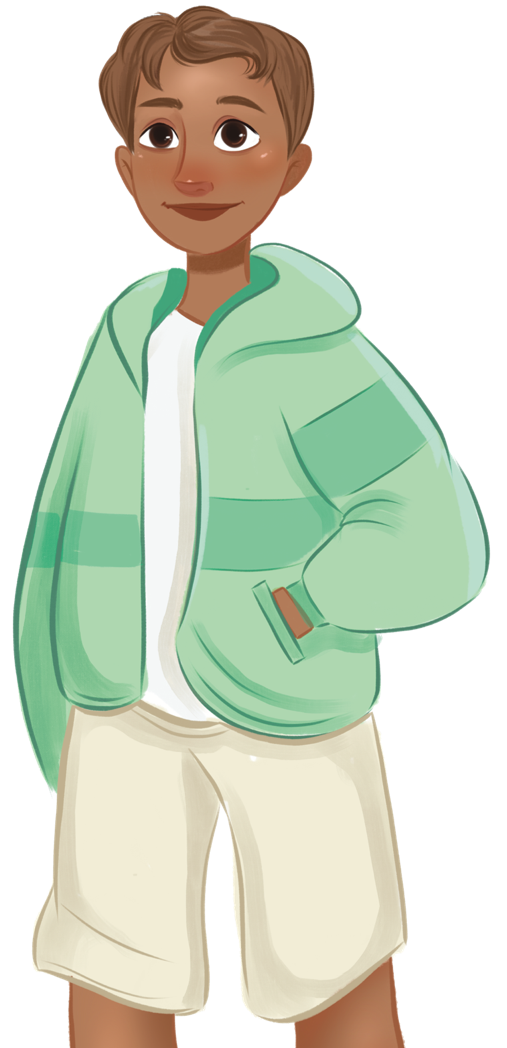